ITEM 1
Jan
Feb
Mar
Apr
May
Jun
Jul
Aug
Sep
Oct
Nov
Dec
ITEM 2
ITEM 3
ITEM 4
ITEM 5
ITEM 6
ITEM 7
ITEM 8
ITEM 9
ITEM 10
Milestone
Milestone
Milestone
Milestone
Put the milestone description here
Put the milestone description here
Put the milestone description here
Put the milestone description here
EXAMPLE TEXTAdd your text here
EXAMPLE TEXTAdd your text here
EXAMPLE TEXTAdd your text here
EXAMPLE TEXTAdd your text here
4
3
2
1
EXAMPLE TEXTAdd your text here
EXAMPLE TEXTAdd your text here
EXAMPLE TEXTAdd your text here
EXAMPLE TEXTAdd your text here
4
3
2
1
Milestone
Milestone
Milestone
Milestone
Milestone
Put the description here
Put the description here
Put the description here
Put the description here
Put the description here
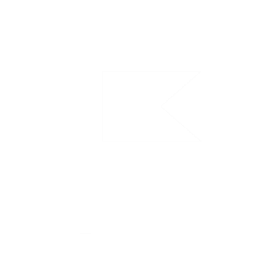 4
Milestone
Milestone
Milestone
Milestone
Put the description here
Put the description here
Put the description here
Put the description here
3
Put the date here
Put the date here
Put the date here
Put the date here
2
1
Q1
Q2
Q3
Q4
Q1
Q2
Q3
Q4
Q1
Q2
Q3
Q4
Q1
Q2
Q3
Q4
20YY
20YY
20YY
20YY
Milestone
Milestone
Milestone
Milestone
Milestone
Milestone
Put the milestone description here
Put the milestone description here
Put the milestone description here
Put the milestone description here
Put the milestone description here
Put the milestone description here
Put the milestone date here
Put the milestone date here
Put the milestone date here
Put the milestone date here
Put the milestone date here
Put the milestone date here
02
04
06
20YY
20YY
20YY
20YY
Q1
Q2
Q3
Q4
Q1
Q2
Q3
Q4
Q1
Q2
Q3
Q4
Q1
Q2
Q3
Q4
01
03
05
Milestone
Milestone
Milestone
Put the milestone description here
Put the milestone description here
Put the milestone description here
Put the milestone date here
Put the milestone date here
Put the milestone date here
Jan
Feb
Mar
Apr
May
Jun
Jul
Aug
Sep
Oct
Nov
Dec
Aug 15
Construction starts
Nov 15
Construction finished
Jan 30
Project bidding kick started
Jun 1
Supplier selected
Nov 30
Handover
Mar 15
Tender results review and second round
Apr 30
Round 3
Jan
Feb
Mar
Apr
May
Jun
Jul
Aug
Sep
Oct
Nov
Dec
Tendering
Design development
Construction
Write your milestone here
Write your milestone here
Write your milestone here
Write your milestone here
Write your milestone here
Jan
Feb
Mar
Apr
May
Jun
Jul
Aug
Sep
Oct
Nov
Dec
Phase 1
Jan 1 – Mar 1
Project 1
Phase 2
Project 2
Mar 1 – Jun 15
Project 3
Project 4
Describe the task completed
Or just indicate the type of activity that will be done during that period
Complete
Incomplete
Not Started
Complete
Incomplete
Not started
Project Phase 1
Project Phase 2
Project Phase 3
Feb
Aug
Mar
Apr
Jan
May
Jun
Jul
Oct
Nov
Dec
Sep
Q1
Q2
Q3
Q4
Project 1
Project 2
Project 3
Project 1 Title
Project 1 Title
Project 1 Title
Describe this project, milestone or schedule here
Describe this project, milestone or schedule here
Describe this project, milestone or schedule here
Project 1 Title
Project 1 Title
Project 1 Title
Describe this project, milestone or schedule here
Describe this project, milestone or schedule here
Describe this project, milestone or schedule here
1
2
3
4
Project
Project
Project
Project
Put your details right here.
Put your details right here.
Put your details right here.
Put your details right here.
1
2
3
4
Project
Project
Project
Project
Put your details right here.
Put your details right here.
Put your details right here.
Put your details right here.
2
4
1
3
Write down what this “2” covers. And so on…
2
4
1
3
Write down what this “1” covers (a project, a process, a step, a deliverable…)
Write down what this “2” covers. And so on…
Write down what this “4” covers.
2
4
1
3
Write down what this “1” covers (a project, a process, a step, a deliverable…)
Write down what this “3” covers. And so on…
Write down what this “2” covers. And so on…
Write down what this “4” covers.
2
4
1
3
Write down what this “1” covers (a project, a process, a step, a deliverable…)
Write down what this “3” covers. And so on…
Brought to you by
PPTPOP
Check out pptpop.com 
Get access to solid strategies and templates 
that will help you make irresistible presentations.